Exchange Rates
Exchange rate
An Exchange Rate refers to the price of one country’s currency express in terms of another country’s currency

For example, $1 USD = .88 Euro or 1 Euro = $1.13USD 

A currency is considered “Strong” if you get back more than “1”. 
A currency is considered “Weak” if you get back less than “1”.
Reading an Exchange table
Always read down the list. Example: $1 = $13.06MP or .74€ or 6.23¥
If a currency is strong, when they give 1 of theirs, they will get MORE THAN 1 in return. 
If a currency is weak, when they give 1 of theirs, they will get LESS THAN 1 in return. 

Minji travels from China to Spain. She brings 1000¥ with her. How many Euros will she get in exchange?
Supply and Demand
Most exchange rates between currencies fluctuate based on supply and demand.
Appreciation refers to an increase in the value of a currency relative to another. 
Depreciation refers to a decrease in value of one currency relative to the other.
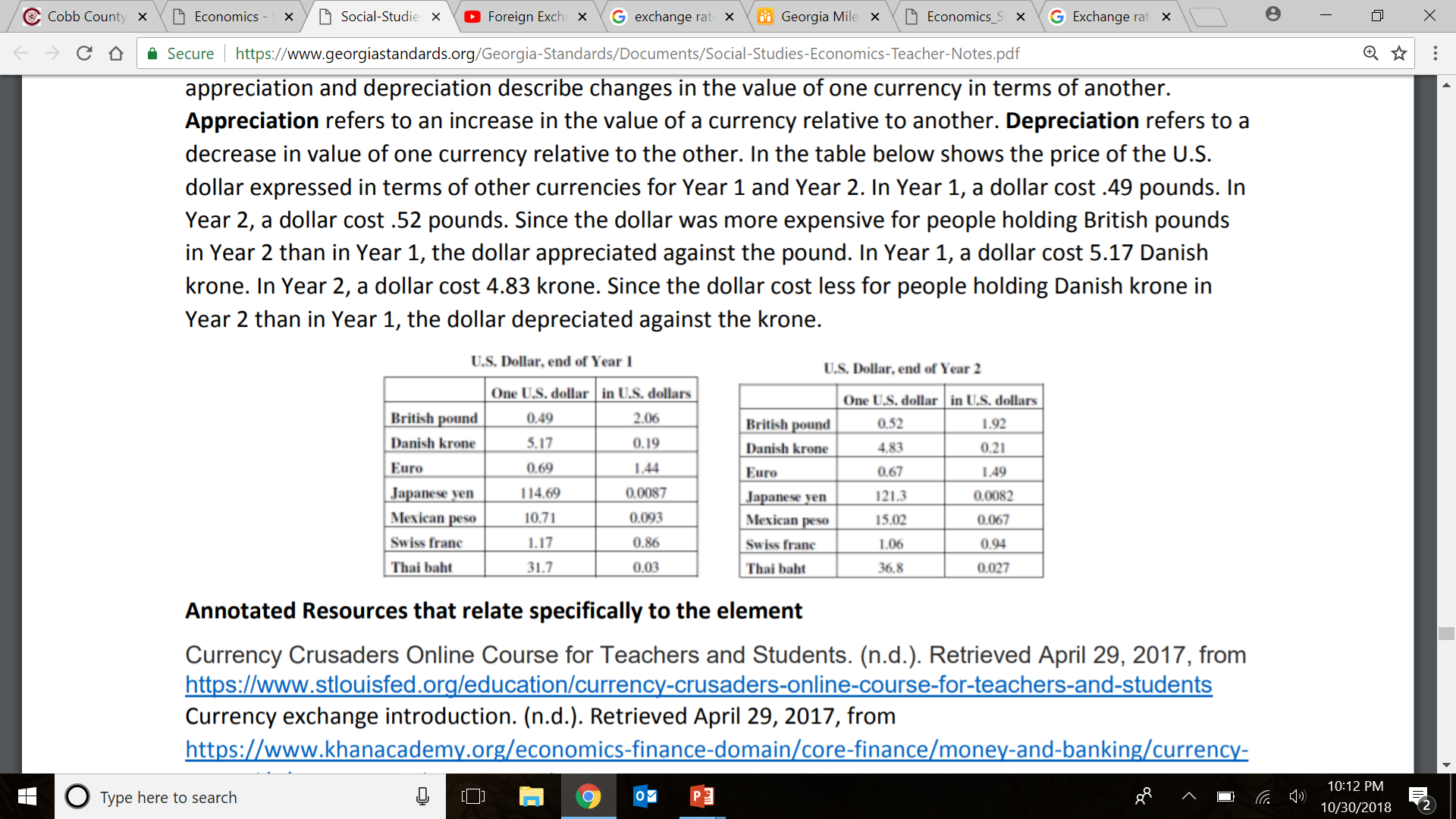 Who benefits and who loses
When it Appreciates
When it Depreciates
When a currency appreciates it gains value and those with the money can buy more.
Who wins?- good for domestic consumers (they can buy more foreign goods (foreign goods are now cheaper) = imports rise) Tourists to foreign Country 
Who loses?- bad for domestic producers (foreign consumers will not buy as much = exports fall)
A currency can depreciate which means it gets weaker compared to other currencies. 
Who wins?-good for domestic producers (foreign consumers will buy more = exports rise)
Who loses?- bad for domestic consumers (they can’t but as many foreign goods (too expensive) = imports fall) Tourists to foreign country
Who wins ? Who loses?
Example– U.S. (USD) and Japan (Yen) 
Japanese Technology  is popular in the U.S. 
More people demand Japanese Yen to buy Japanese goods 
Yen appreciates in the foreign exchange market 
Makes Japanese goods more expense for U.S. consumers and Japanese Exports to the U.S. decrease. 
Higher Yen value means Japanese can import more goods more cheaply from the U.S.

Losers- Japanese exporters; U.S. tourists visiting Japan 
Winners- U.S. exporters; Japanese tourists to the U.S.